Бюджет Барабанщиковского сельского поселения Дубовского района 2024 год и плановый период 2025 и 2026 годов.
Основные направления бюджетной политики и основные направления налоговой политики и основные направления налоговой политики  Барабанщиковского сельского поселения на 2024-2026 годы (Администрации Барабанщиковского сельского поселения Постановление от 04.10.2023 № 74)
Об утверждении Порядка и сроков составления проекта местного бюджета на 2024 год и на плановый период 2025 и 2026 годов (Распоряжение Администрации Барабанщиковского сельского поселения от 23.06.2023 № 155-А
Муниципальные программы  Барабанщиковского сельского поселения
Основа формирования проекта  местного бюджета  на 2024 года
*Особенности формирования бюджета на 2024 год и плановый период 2025 и 2026 годов
Внесен в Собрание депутатов  -26 октября
Основание
Проект о бюджете  на 3 года
-Прогноз социально –экономического развития Ростовской области на 3-х-летний период
- Основные  направления бюджета и налоговой политики Барабанщиковского сельского поселения 2024-2026 годы
- Документы стратегического планирования –на долгосрочный период
В целях повышения точности расчетов в рамках изменений макроэкономических условий
Бюджет на 2024 год и плановый период 2025 и 2026 годов содержит приоритетные пути реализации основных задач:
Повышение эффективности и результативности имеющихся инструментов программно –целевого управления и бюджетирования
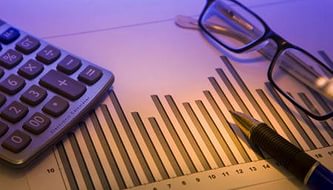 Создание условий для повышения качества предоставляемых муниципальных услуг
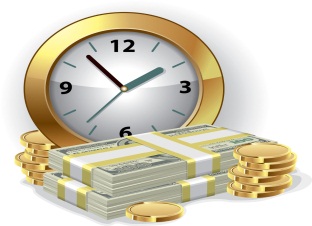 Повышение эффективности процедур проведения муниципальных закупок
Совершенствование процедур предварительного и последующего контроля .в том числе уточнение порядка и содержания мер принуждения к нарушениям в финансово-бюджетной сфере
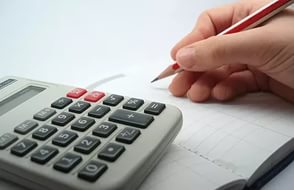 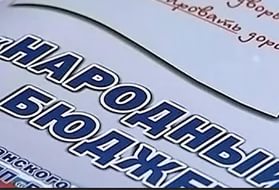 Обеспечение открытости бюджетного процесса перед гражданами
Основные параметры местного бюджета на 2024 год
Основные параметры местного бюджета на плановый период 2025 -2026 годов
2026 год
Динамика доходов местного бюджета Барабанщиковского сельского поселения    2024-2026 годы
2023год                         2024 год                   2025 год              2026 год
Доходы бюджета 
Поступающие в бюджет денежные средства
Налоговые доходы
Неналоговые доходы
Безвозмездные поступления
Среднедушевой бюджетный доход на жителя Барабанщиковского сельского поселения
9566,5
9 997,2
8027,4
7614,2
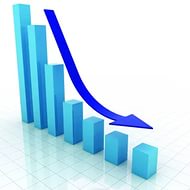 2023
2026
2024
2025
Основные направления налоговой политики Барабанщиковского сельского поселения
Налоговые и неналоговые доходы местного бюджета
тыс.рублей
Структура налоговых и неналоговых доходов местного бюджета  2024 год
Тыс.руб
Структура налоговых и неналоговых доходов местного бюджета  2025 года
Тыс.руб
Структура налоговых и неналоговых доходов местного бюджета  2026 года
Тыс.руб
Динамика поступлений имущественных налогов в местный бюджет                                         тыс.рублей
Налог на имущество физических лиц
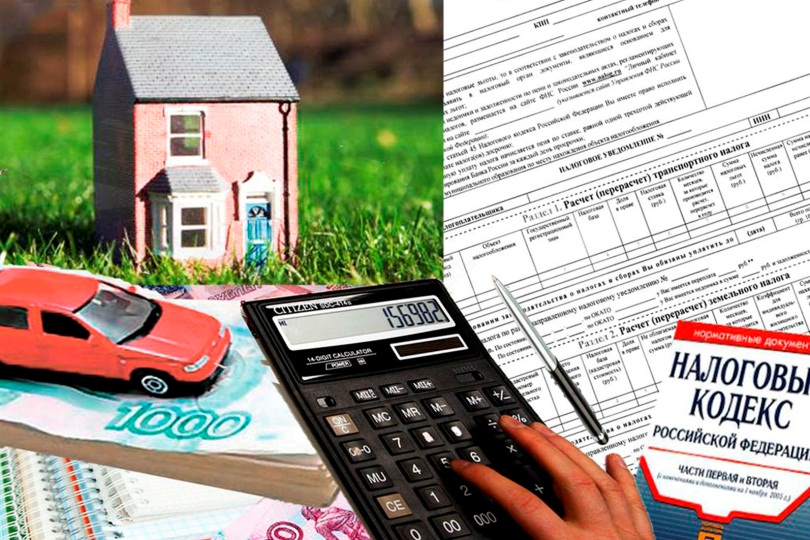 Доля муниципальных программ в общем объеме расходов , запланированных на реализацию муниципальных программ Барабанщиковского сельского поселения в 2024 году
Управление муниципальным имуществом 0,03 %
Охрана окружающей среды 0,6%
Защита населения и территории от чрезвычайных ситуаций, обеспечение пожарной безопасности и безопасности людей на водных объектах 0,1
%
Развитие физической культуры и спорта 0,02%
Обеспечение общественного порядка и противодействие преступности 0,1%
Обеспечение качественными жилищно-коммунальными  услугами населения  2,2%
Развитие культуры
14,1%
Энергоэффективность и развитие энергетики 0,02%
Содействие занятости населения  1,0%
Муниципальная политика  79,6%
Развитие транспортной системы  1,0%
Доля муниципальных программ в общем объеме расходов , запланированных на реализацию муниципальных программ Барабанщиковского сельского поселения в 2025 году
Развитие транспортной системы  1,2 %
Развитие культуры
11,8%
Муниципальная политика 87,1%
Доля муниципальных программ в общем объеме расходов , запланированных на реализацию муниципальных программ Барабанщиковского сельского поселения в 2026 году
Развитие транспортной системы 1,3%
Развитие культуры
 6,9%
Муниципальная политика 91,8%
Структура муниципальных программ Барабанщиковского сельского поселения на 2024 год
Всего 
        9 759,1 тыс. руб
Управление муниципальным имуществом (3,0тыс.руб.-0,03%)
Обеспечение качественными жилищно-коммунальными  услугами населения   (218,3 тыс.руб.-2,2%
Обеспечение общественного порядка и противодействие преступности системы (5,0тыс.руб.-0,1%)
Развитие физической культуры и спорта (2,0тыс.руб.-0,02%)
Энергоэффективность и развитие энергетики(2,0тыс.руб.-0,02%)
Развитие транспортной системы (93,0тыс.руб.-1,0%
Охрана окружающей среды и рациональное природопользование (61,8тыс.руб.-0,6%)
Защита населения и территории от чрезвычайных ситуаций, обеспечение пожарной безопасности и безопасности  и безопасности людей на водных объектах (7,2тыс.руб.-0,1%)
Развитие культуры (1410,5  тыс.руб..-14,1%)
Муниципальная политика (7956,3 тыс.руб.,-79,6%)
Структура муниципальных программ Барабанщиковского сельского поселения на 2025 год
Всего 
7 675,5 тыс.руб
Развитие транспортной системы (89,6тыс.руб.-1,2%)
Развитие культуры (903,3 тыс.руб.-11,8)%
Муниципальная политика (6682,6 тыс.руб-87,1%)
Структура муниципальных программ Барабанщиковского сельского поселения на 2026 год
Всего 
        6 330,6 тыс.руб
Муниципальная политика (6494,8тыс.руб-91,8%)
Развитие транспортной системы (89,6 тыс.руб.-1,3%)
Развитие культуры (488,4тыс.руб.-6,9%)
Раздел «Общегосударственные вопросы» на 2024 год
Расходы на функционирование исполнительного органа власти местных администраторов -7832,3 тыс.рублей 
-Резервные фонды – 97,1тыс.руб
-Другие общегосударственные вопросы 46,3 тыс.руб.
Раздел «Общегосударственные вопросы» на 2025 год
Расходы на функционирование исполнительного органа власти местных администраторов -6682,6 тыс.рублей 
-Другие общегосударственные вопросы 196,9 тыс.руб
Раздел «Общегосударственные вопросы»на 2026 год
Расходы на функционирование исполнительного органа власти местных администраторов -6330,6 тыс.рублей 
- Обеспечение проведения выборов и референдумов – 164,2 тыс.руб.
-Другие общегосударственные вопросы 372,3 тыс.руб
Культура, кинематография
Финансовое обеспечение выполнения  муниципального задания Барабанщиковского СДК учреждениями культуры –
в 2024 году -   1410,5 тыс. рублей 

в 2025 году -    903,3 тыс.рублей 

в 2026 году -    488,4 тыс.рублей
Динамика расходов местного бюджета на культуру ,кинематографию
Тыс.рублей
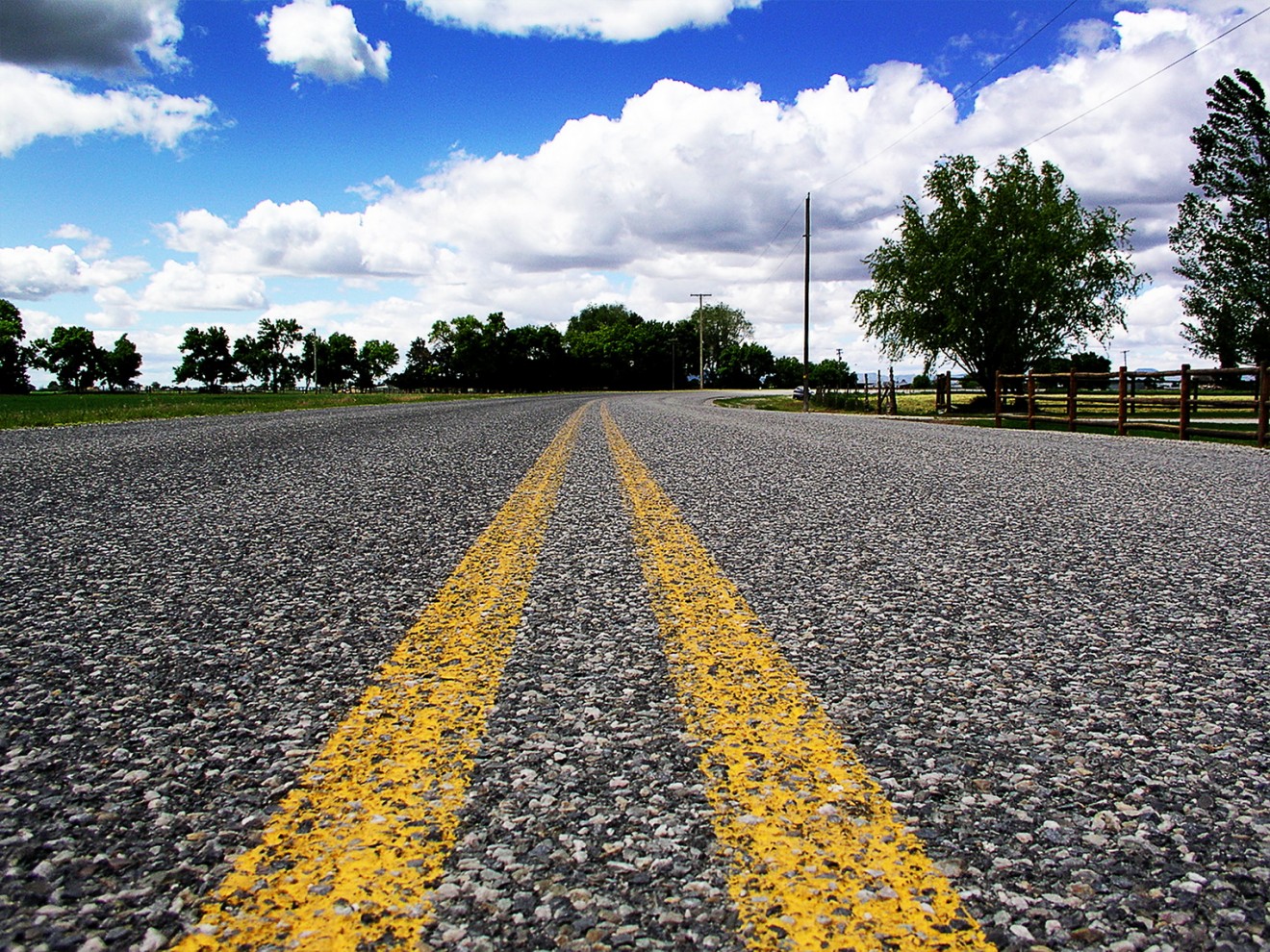 Дорожное хозяйство
Обеспечение дорожной деятельности в отношении автомобильных дорог муниципального значения
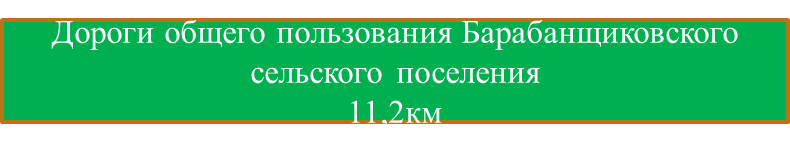 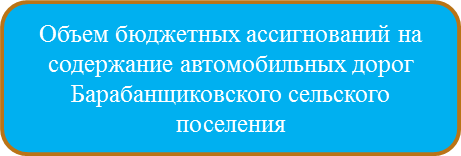 2024
93,0 тыс.рублей
2025
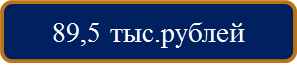 89,6 тыс.рублей
Направление расходов  бюджета Барабанщиковского сельского поселения
89,6 тыс.рублей
2026
Структура Безвозмездных поступлений (в сопоставимых условиях) в 2024-2026 годах
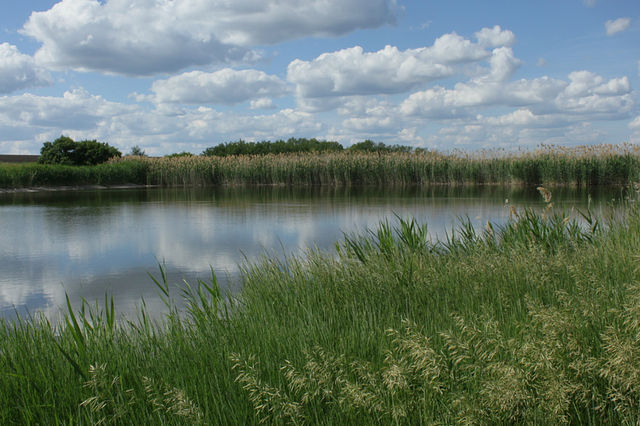 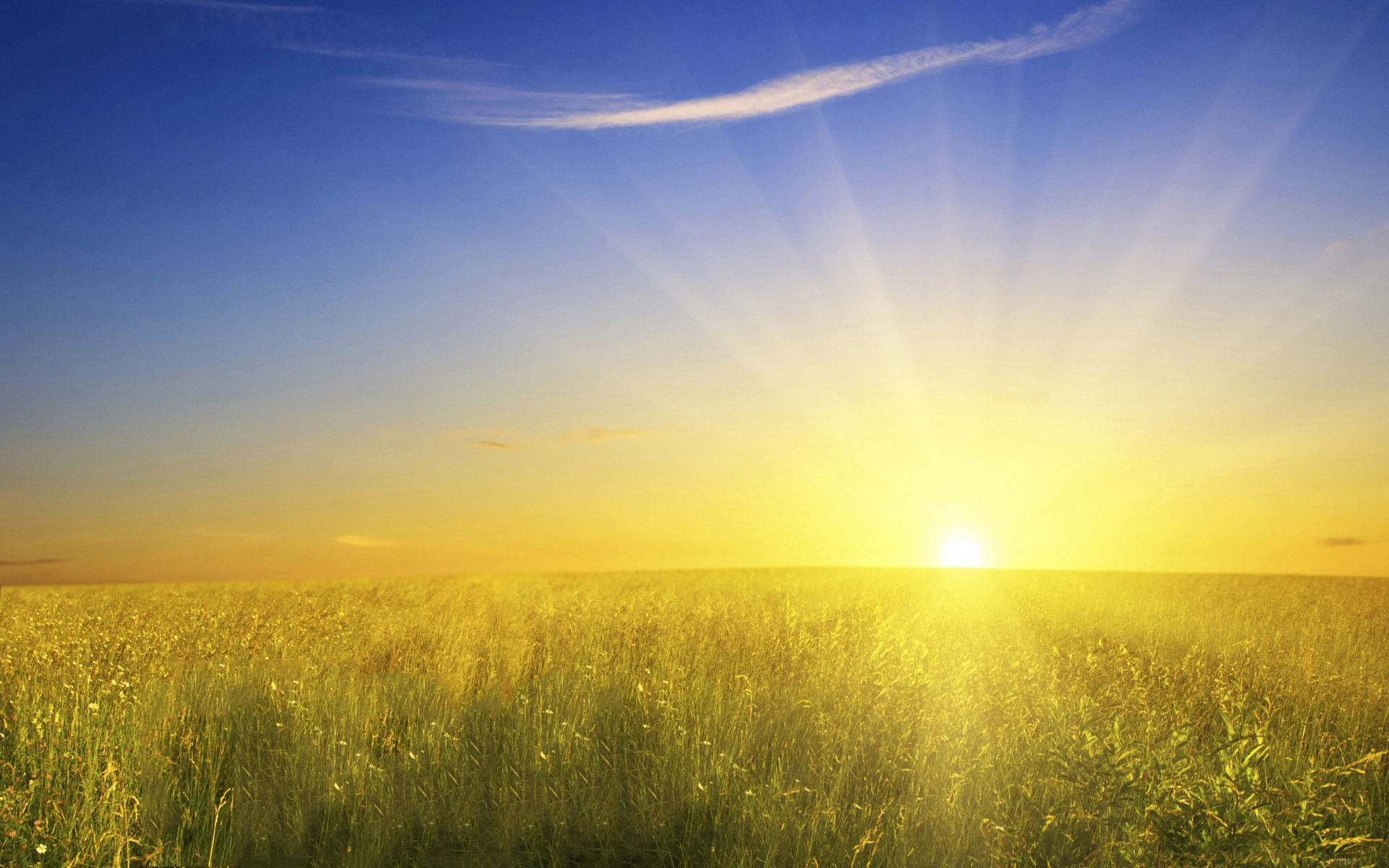 Благодарим за внимание!